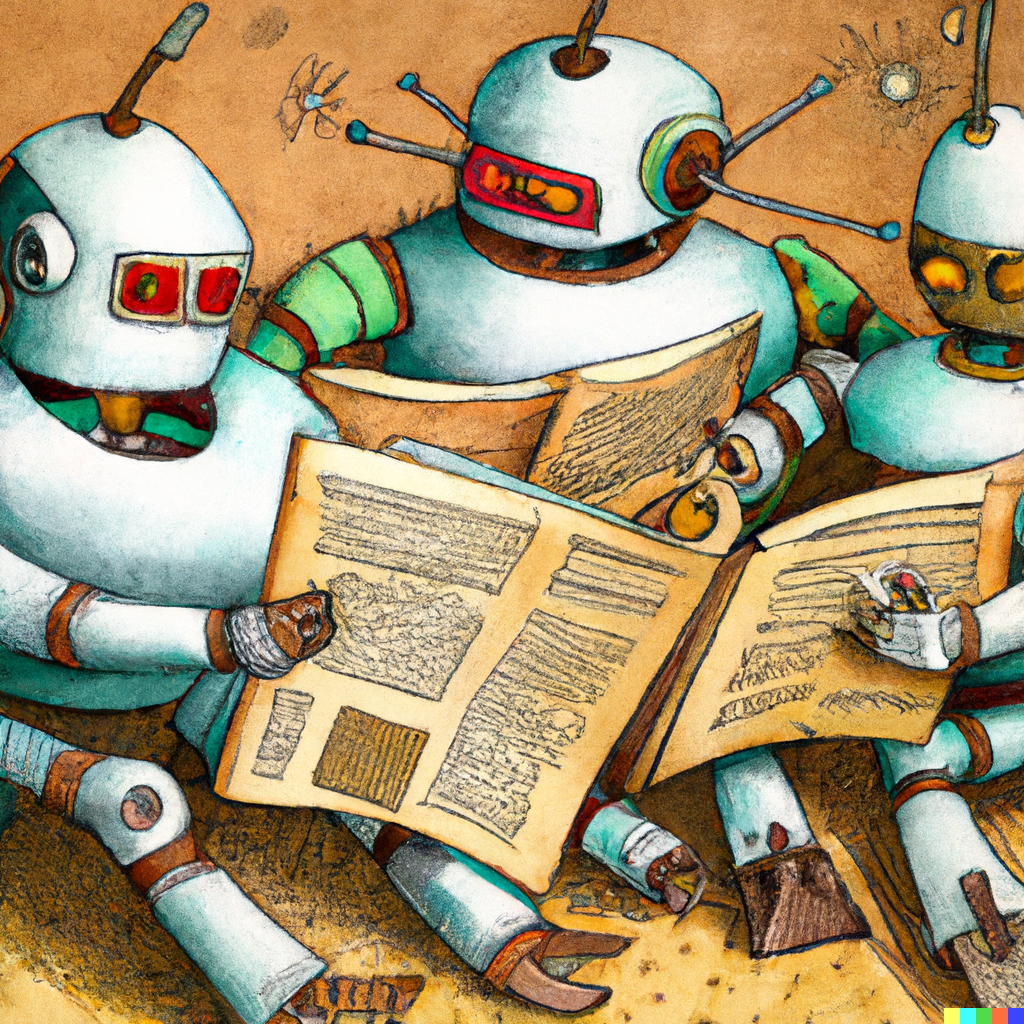 PubTrawlr V3
Updated 9/14/22
Mission
Science is a public good. 

We can reduce the implementation gap, reduce research waste, and accelerate the uptake of research findings, while making it accessible to all levels of education. We can do this while generating monetary value for our company and shareholders.
PT Goals for Q4
We want to be more responsive, adaptive, and in line different user journeys 
(high school student vs. parent vs. academic)
We want to provide a product that deliveries better information than our competitors
We need monetization stream
Tentative launch date 1/4/23 (2 year anniversary)
Categories of features
Improved search interface
Integration of multiple databases
Faster outputs and processing speed
Connections to resources
User Interface
User Experience
Conversational AI: should interpret questions written in natural language
Providing filtering options as part of the search
Ways to Query Databases
Options:
https://opensemanticsearch.org/ (seems like it would be comprehensive enough)
Spacy script that parses medical terms and qualifiers
MeSH + BERT with method to improve
SBIR with Lehigh (submitted 8/25)
Continue with autocomplete; updated with MeSH full
Databases
Scientific literature: PubMed, ArXiv, ERIC, PLoS, ACSS
Zim script
Clinical Trials: (ctrdata package hits 3 databases, including international ones)
Popular science reads (RSS feeds)
News: Gdelt, Lexus Nexus?
Social Media: Reddit, Twitter
Output
We won’t show all outputs at once.  People select a button or write a request on what they would want to see
What is the best treatment for Alzheimer’s?
Show me frequently occurring words
What are the most frequent topics?
Show me the review articles
What advocacy groups should I contact?
Summarize the top 10 articles in plain language
Who are the most influential researchers?
What research groups are the most productive?
Who are influencers in this area?
Link to all open access articles
Visualize the research space and research gaps
(UMAP, tSNE)
What clinical trials are in progress?
Show me popular science article on this topic
We would develop a decision tree of options to help people navigate through different ways to tell the story of the literature
Descriptive Visualizations
Time series of publication dates (week or month)
Most frequent journals
Ngram plots (single words and phrases)
Most frequent authors
Most frequent affiliations 
Word clouds
Content Visualizations
Topic Modeling (influence by MeSH and BERT)
# of articles by topic
UMAP or tSNE with links to article
Correlation network between topics
Authorship 
Network plot
Paper Outputs
Full results
Summaries and simplifications of all papers (Open AI or other method)
Syntheses, Review, or meta-analytic articles
Highly cited papers (above a threshold, icite metrics)
Paper that are open-access (unpaywall API)
Downloadable citation databases (RIS)
ResourcesMatched to search query
Best practices databases (R2P, ISC3)
Scrape what’s available from the CTB toolbox
Professional societies
Machine Learning
All outputs require a user-feedback mechanism (👍 or 👎) and a mechanism to add textual feedback (labeling)
Funding
Dawn Chorus Proceeds (one for DC, one for PT)
This Week in Science (need more than 2K)
Need 640 more to hit 1000
Specialized versions (This week in Public Health for APHA)
SBIRs (NIA high priority, NSF)
Seed Round 🡪 20%
Making a run at libraries and hospital systems again
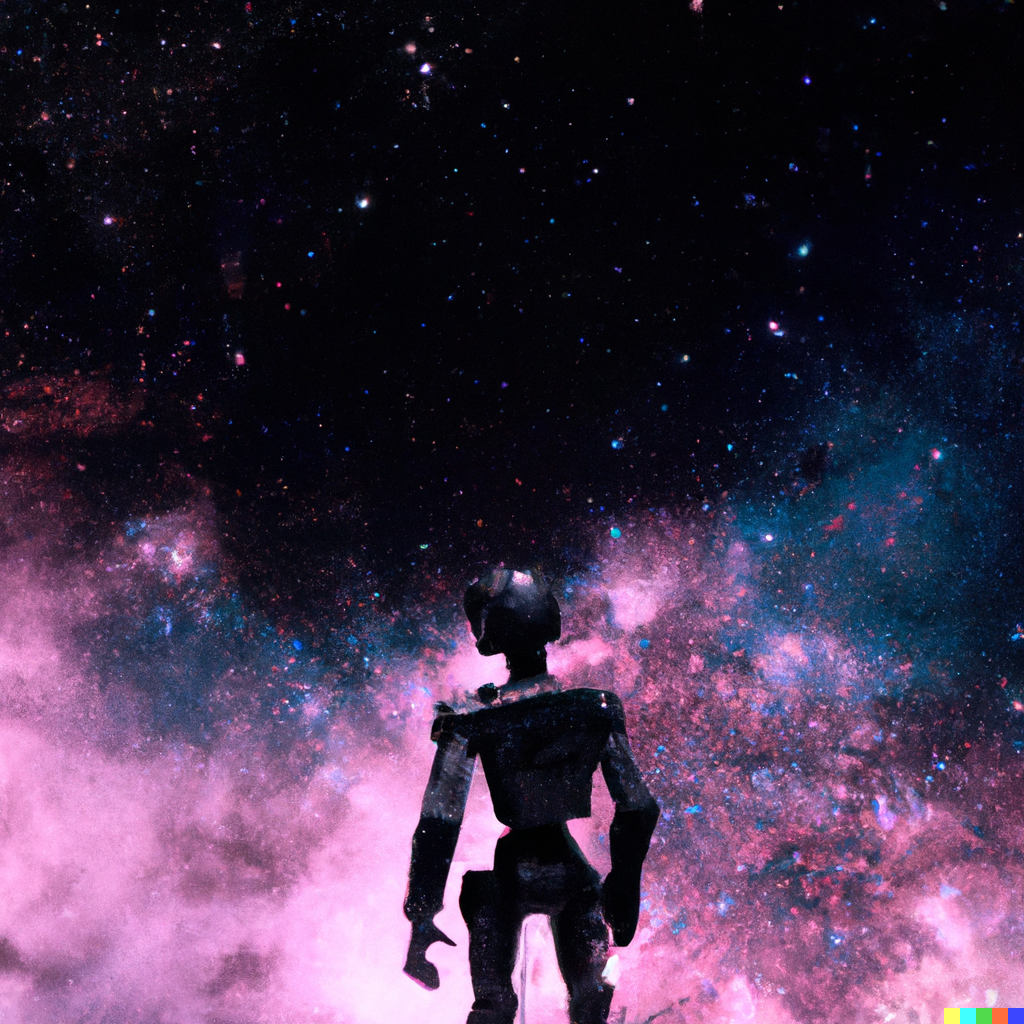 PubTrawlr V4
January 2026
Features
Hypothesis testing
Meta/Mega analyses (by extracting data from tables)
Identifying Research gaps 
Predicting answers based on current research
Research Chatbot 

What is the topic?

What is desired outcome?
Research
Chatbot 

What resources would you like? We recommend.
See full results? (static research listing)
vid, external articles, intros to peers on platform, linkedin profiles, etc.
Welcome
Chatbot Engage

Research or Laymen?
Laymen Chatbot 

What is the topic?

What is desired outcome?
Laymen Chatbot 

What resources would you like? We recommend…
vid, articles, introductions, etc.
check all that apply
Researcher’s Premium Report:

Summary:
Topic, Desired Outcome, Chosen Resources

Links to publications (links to PT listing)
Links to external articles (embedded in report)
Links to external videos (embedded in report) 
Links/introductions to profiles (PT user profiles with similar activity)

Full static results
Summaries and simplifications of all papers (Open AI or other method)
Syntheses, Review, or meta-analytic articles
Highly cited papers (above a threshold, icite metrics)
Paper that are open-access (unpaywall API)
Downloadable citation databases (RIS)

Full Dynamic Results:
Descriptive and Content Visualizations
Report Output (via email and on platform under “reports” or the like)